Implications of hydrologic predictability for the development of a global drought information system
Dennis P. Lettenmaier

Department of Geography
University of California, Los Angeles

American Geophysical Union Fall Meeting 

Dec 15, 2014
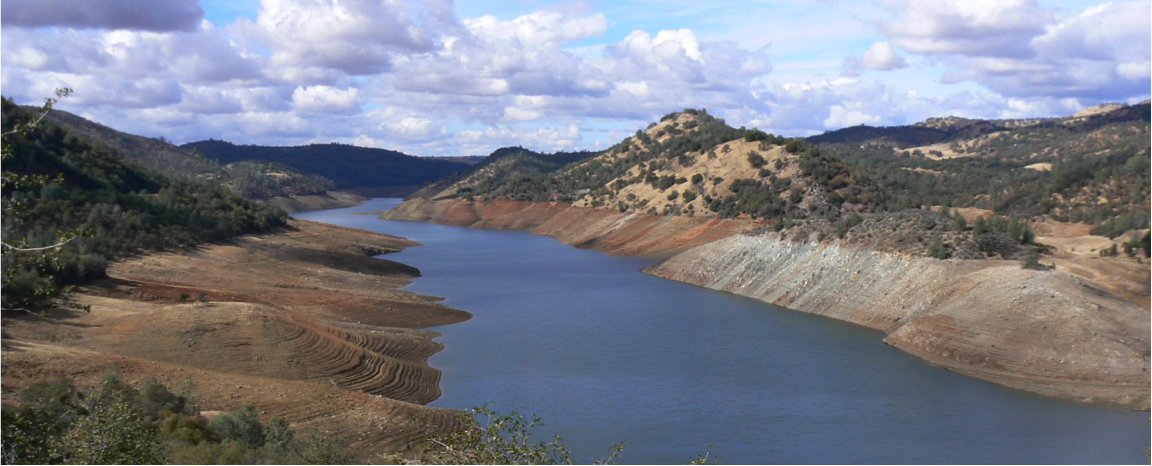 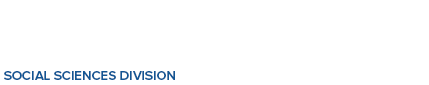 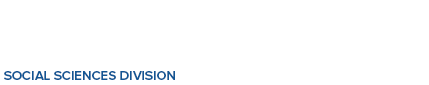 1)  The role of climatology and retrospective analysis in GDIS, and hydrologic initial conditions
Simulations – implementation for US Surface Water Monitor
recent
now
future
~50-year spinup
model spin-up
model climatology
forecast
~2100 long-term index stations up to ~ 1 month ago
ACIS real-time station data
Forecast Products
streamflow 
soil moisture
runoff
snowpack
[Speaker Notes: important point(s):
after bias correcting and downscaling the climate model forecasts, the procedure for producing hydrologic forecasts is as follows:
we spin up the hydrologic model to the start of the forecast using observed met. data (from 2 sources:  NCDC cooperator stations through 3-4 months before the start of the forecasts, then LDAS 1/8 degree gridded forcings thereafter). 
The GSM forecasts comprise 2 sets of ensembles, one for climatology and one for the forecast.  The climatology ensemble yields a distribution of the conditions we’ve seen over the period 1979-1999, while the forecast ensemble yields the distribution of the conditions we might see for the next 6 months.  Although the climatology ensemble is nominally unbiased against a simulated climatology based on observed met. data (rather than bias-corrected, downscaled GSM met. forcings), we compare the forecast and GSM climatology so that any unforeseen biases (resulting, perhaps, from the downscaling method) occur in both climatology and forecast.  Eventually this cautionary step may be eliminated, and we’ll compare directly to the simulated observed climatology.
at the end of the spin-up period and one month before month 1 (out of 6) of the forecasts, we save the hydrologic model state.  The state is then used for initializing the forecast runs.  Through the first month, the model runs on observed data to the last date possible, then switches to the forecast data.  Usually, we process the observed forcings up through the 15th to 25th of this initialization month, then the forecast forcing data carries the run forward for the remaining days in the month, and throughout the following 6 month forecast period.  Note, the state files used for the climatology runs correspond to the spin-up associated with the particular year (out of 1979-1999) from which the climatology ensemble member is drawn.
 the spin-up period captures the antecedent land surface hydrologic conditions for the forecast period: in the Columbia basin, the primary field of interest is snow water equivalent.
forecast products are spatial (distributed soil moisture, runoff, snowpack (swe), etc.), and spatial runoff + baseflow is routed to produce streamflow at specific points, the inflow nodes for a management model, perhaps.]
Challenge: Meteorological data
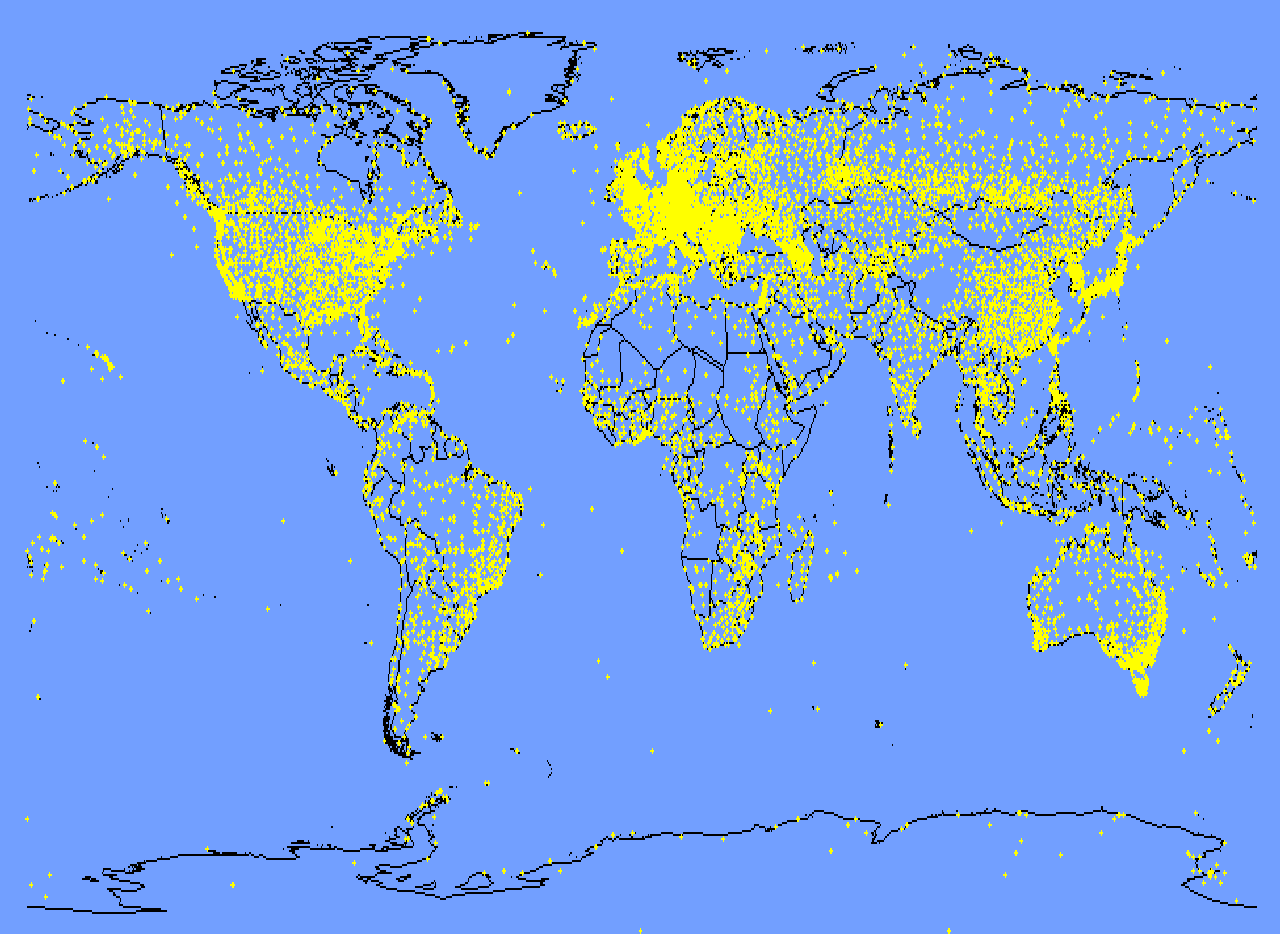 Three requirements:
	- long term data record (climatology)
	- near real-time reporting
	- consistency
Stations that are part of 
NCDC – Global Summary of the Day
http://www.ncdc.noaa.gov/; Global Summary of the Day
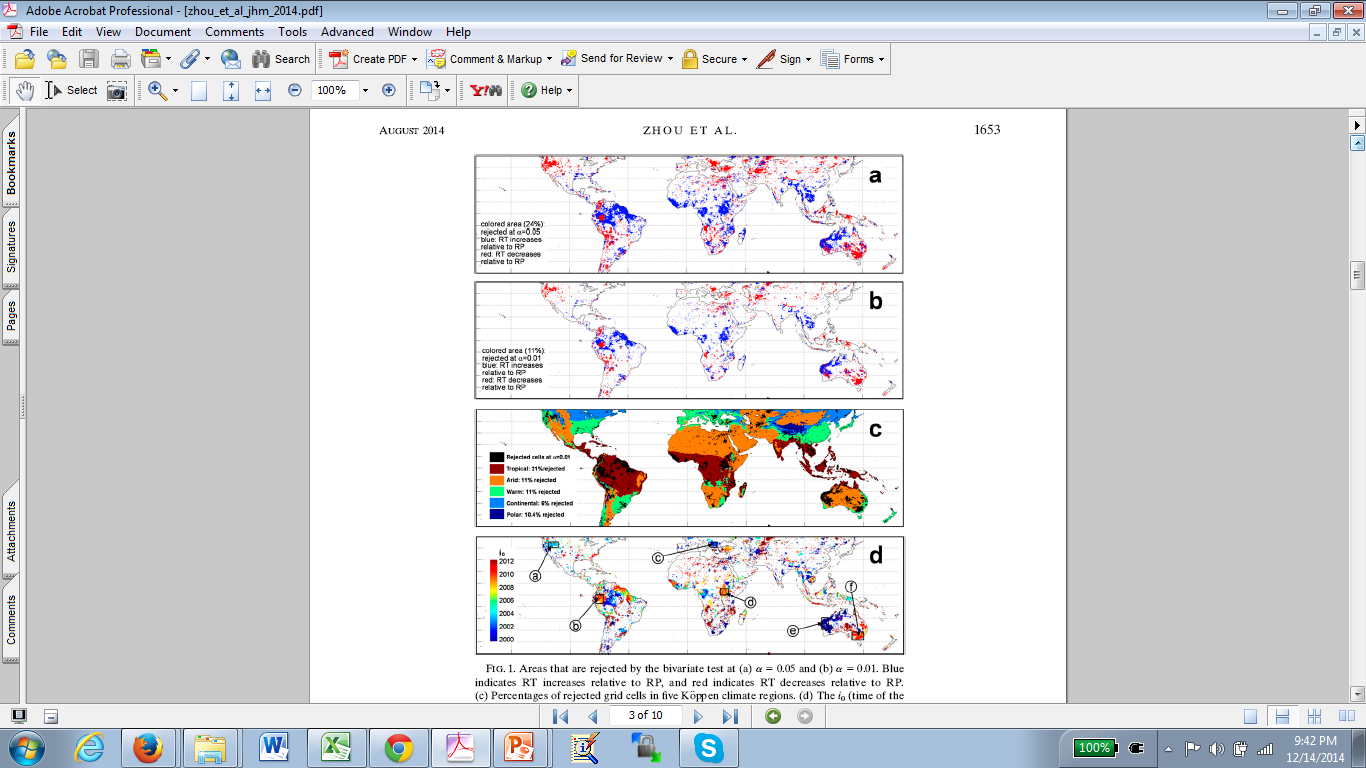 Consistency between TMPA RT and RP globally for 2000-2012.  Panel a) statistically significant “drift” at α = 0.05; b) α = 0.05; c) rejections by climate category
from Zhou et al., JHM, 2014
2)  The need for a multiple (LSM) perspective
NW
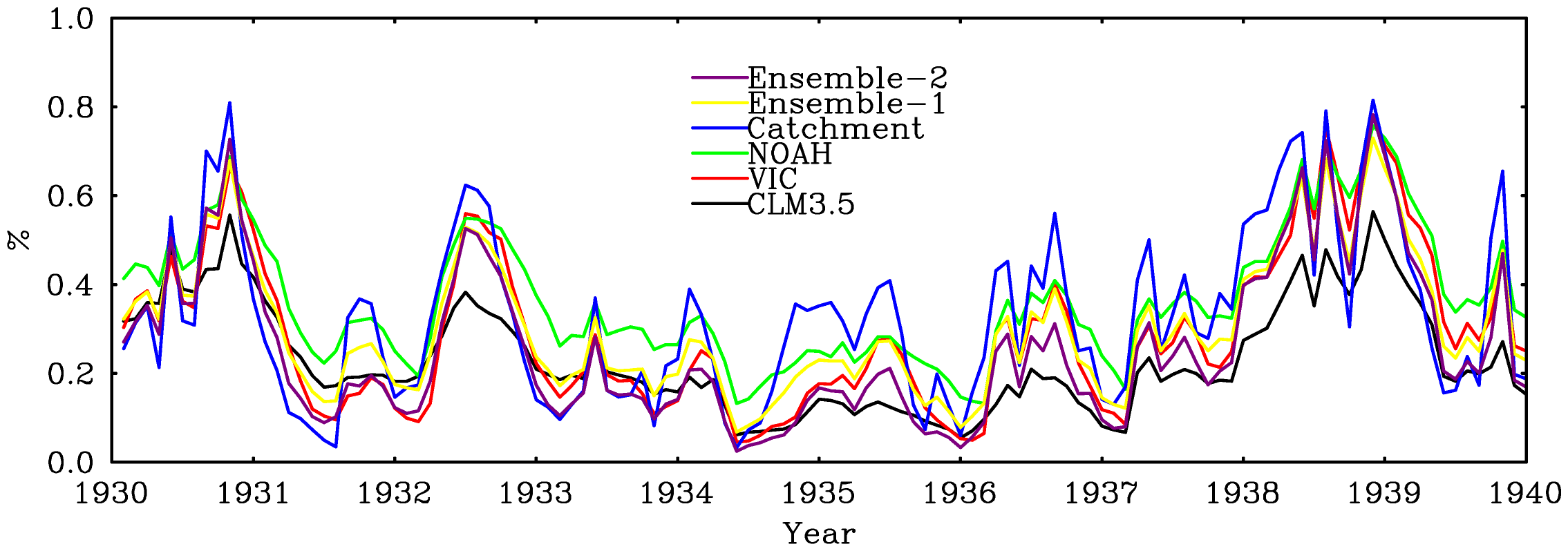 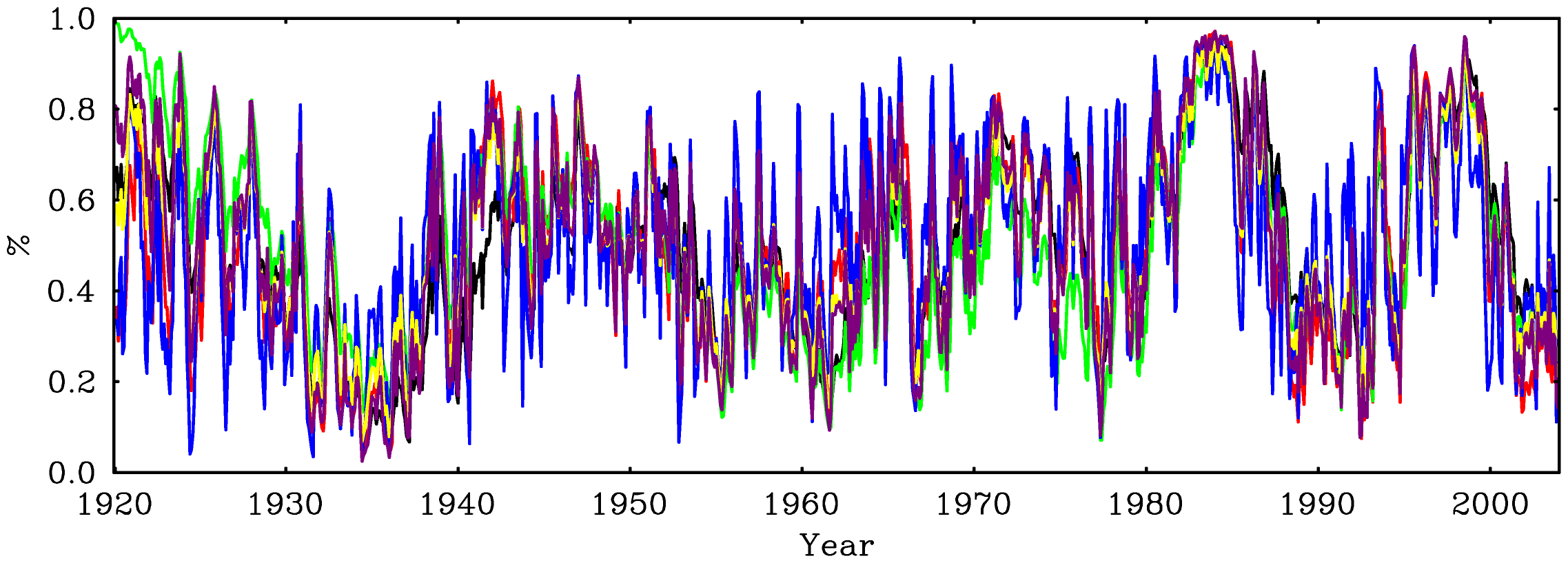 7
SE
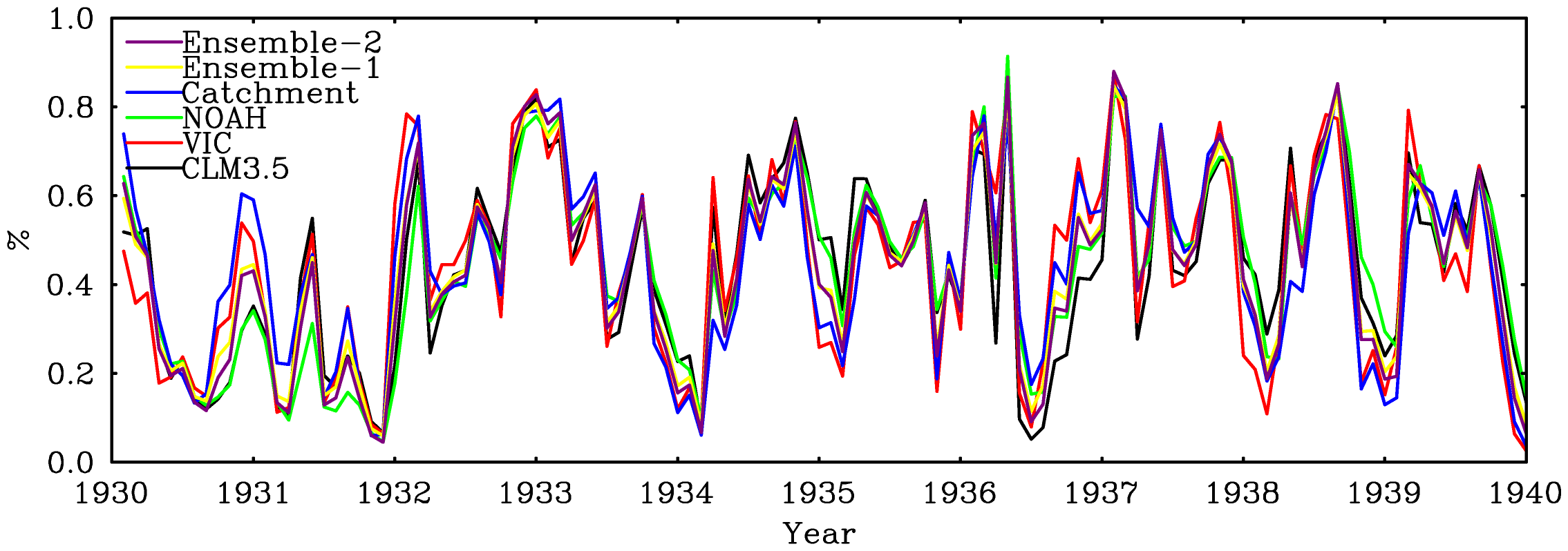 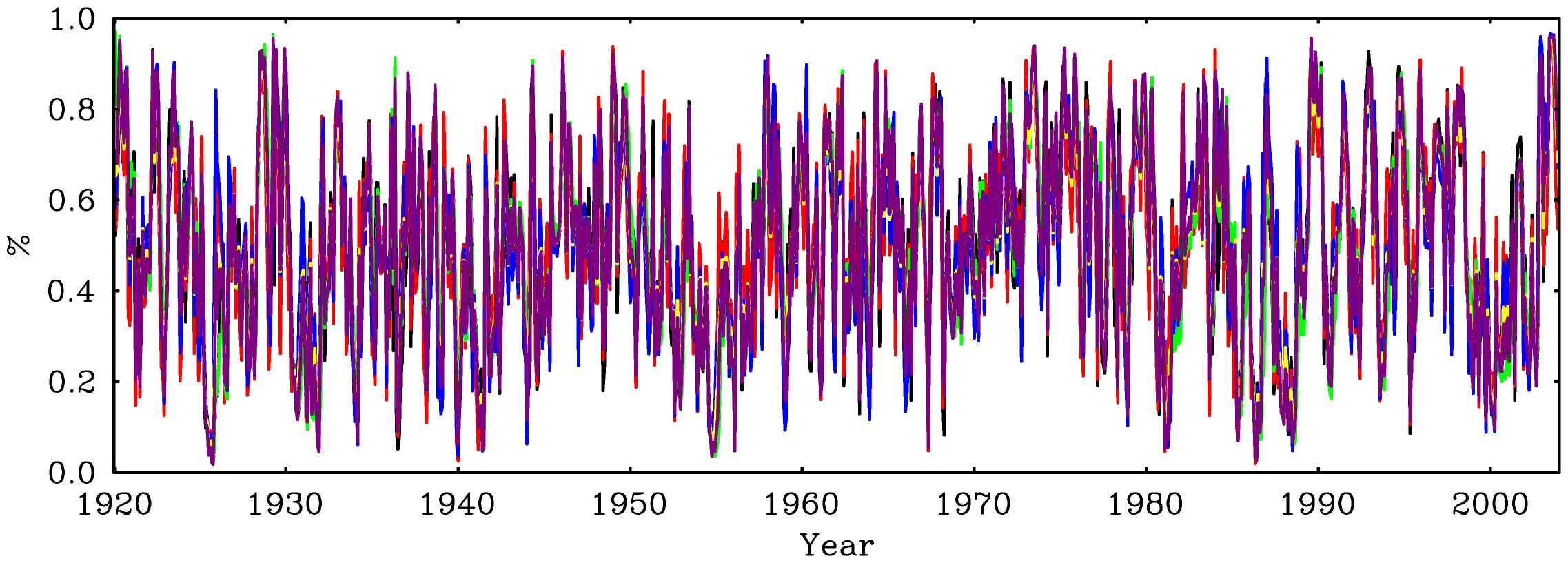 8
Soil moisture percentile at time of drought onset – three LSMs and multimodel average
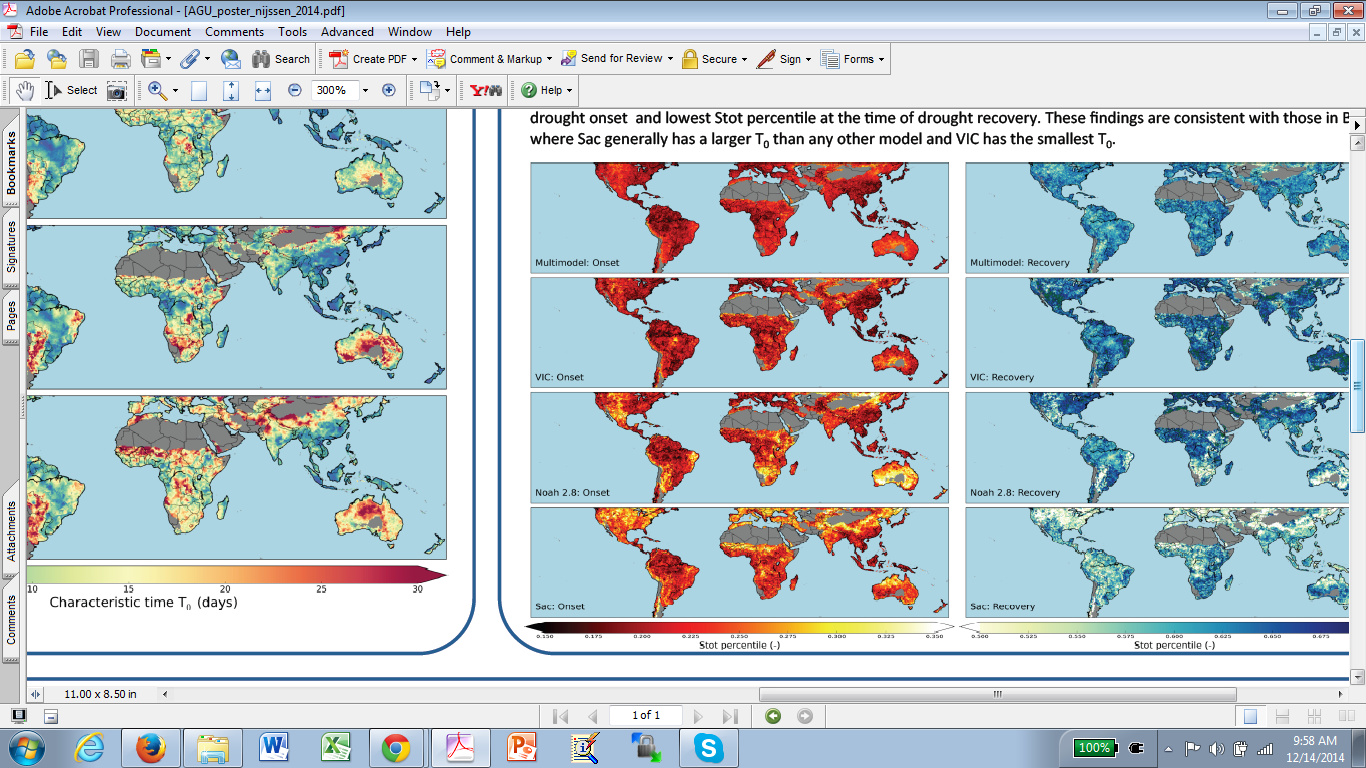 For details:  Nijssen et al., poster A13H-3278
3)  Predictability (mostly in the hydrologic initial conditions)
RMSE ratios (relative to ESP, left column, and 
P analysis, right column) for CFSv2 forecasts
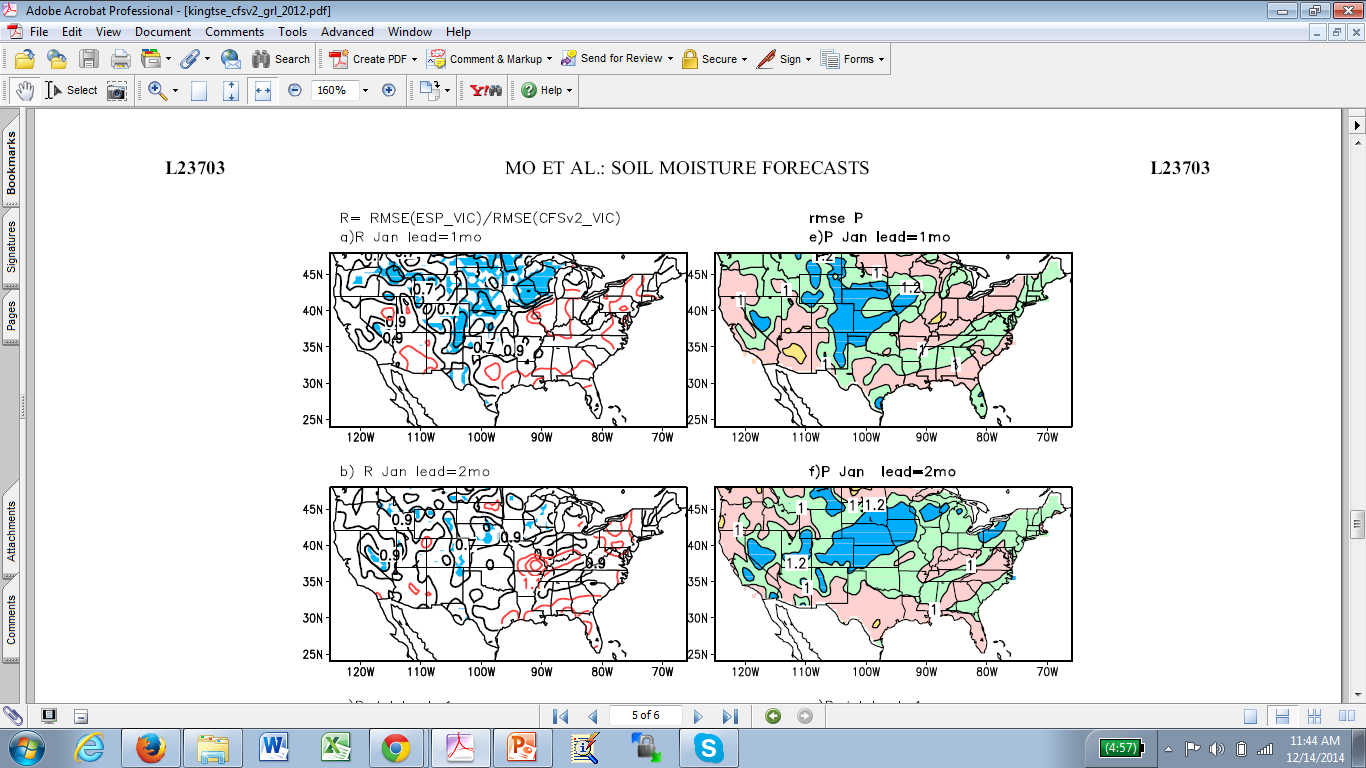 Jan 1 mo lead
Jan 2 mo lead
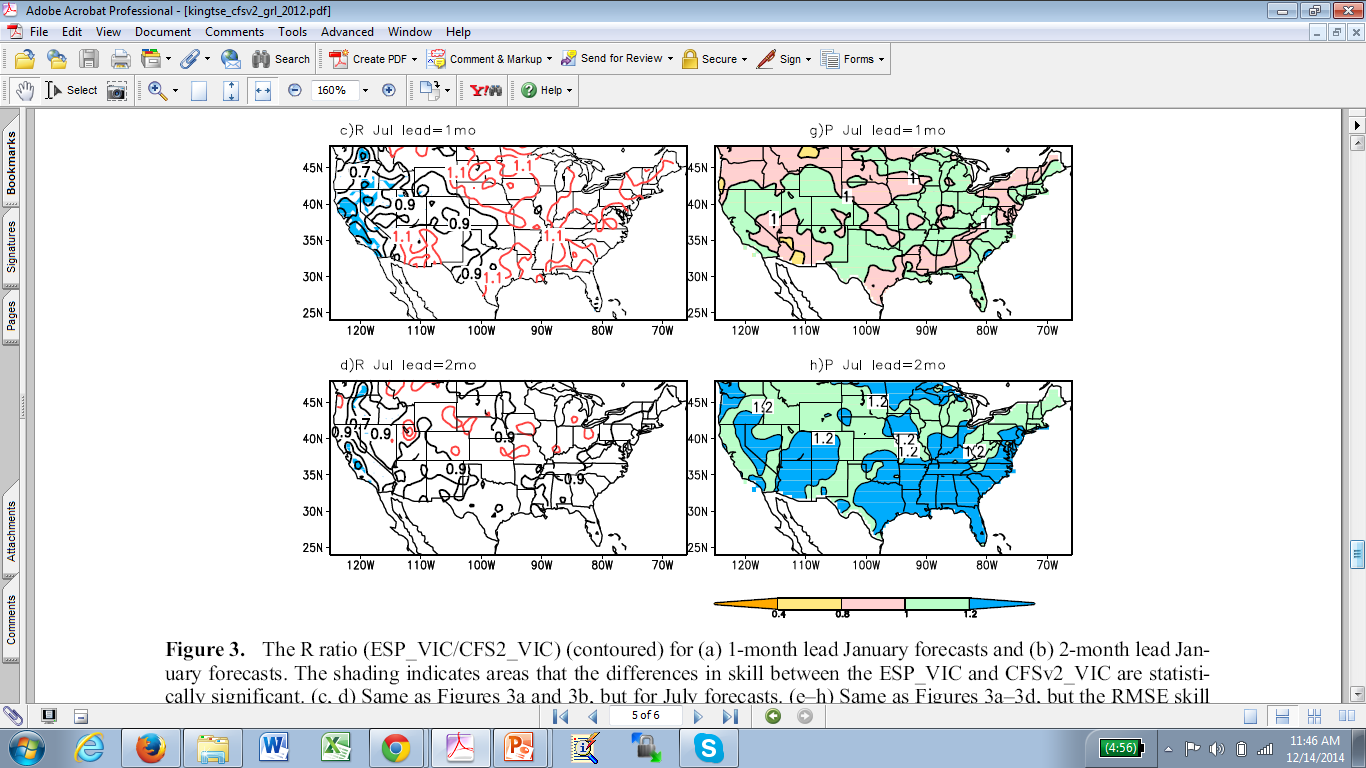 from Mo et al., GRL 2012
RMSE ratios (relative to ESP, left column, and 
P analysis, right column) for CFSv2 forecasts
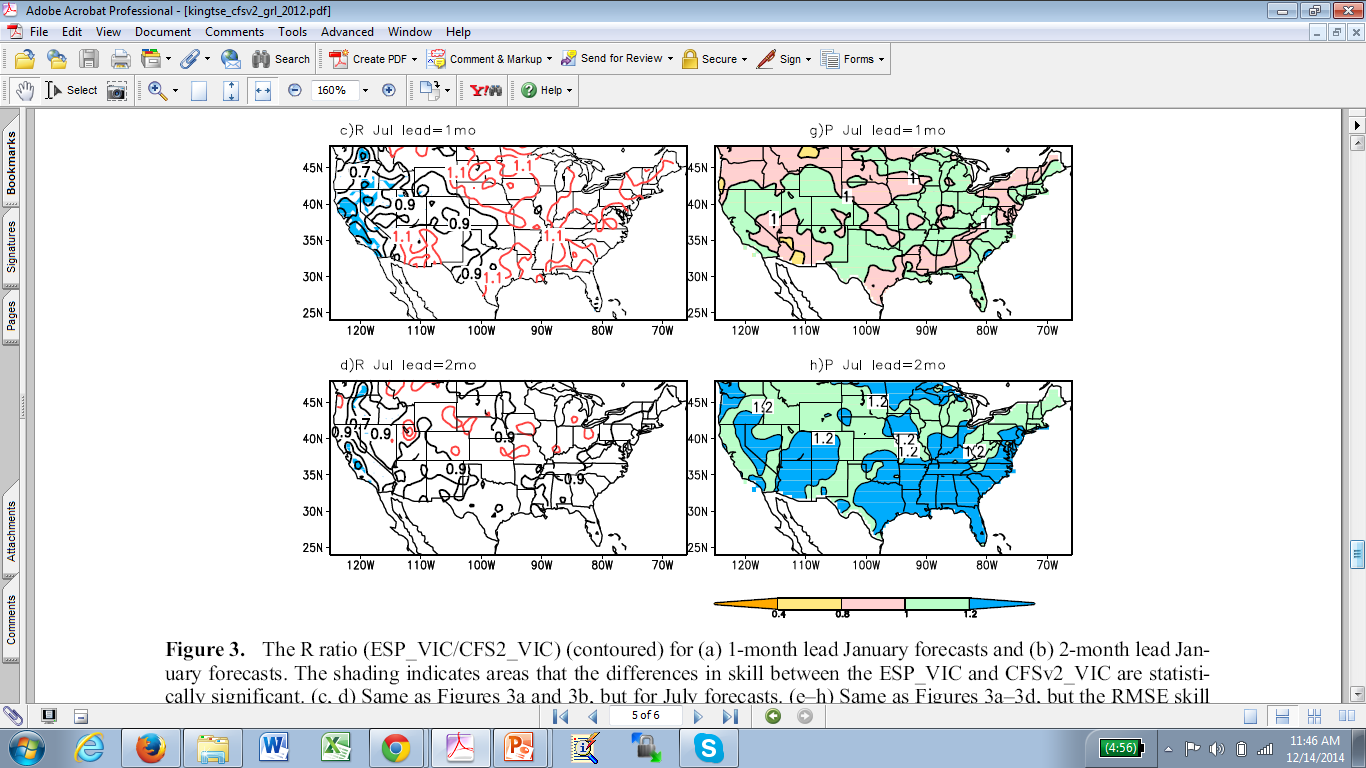 Jul 1 mo lead
Jul 2 mo lead
from Mo et al., GRL 2012
On the practical use of DIS output – the California drought as an (ongoing) case study
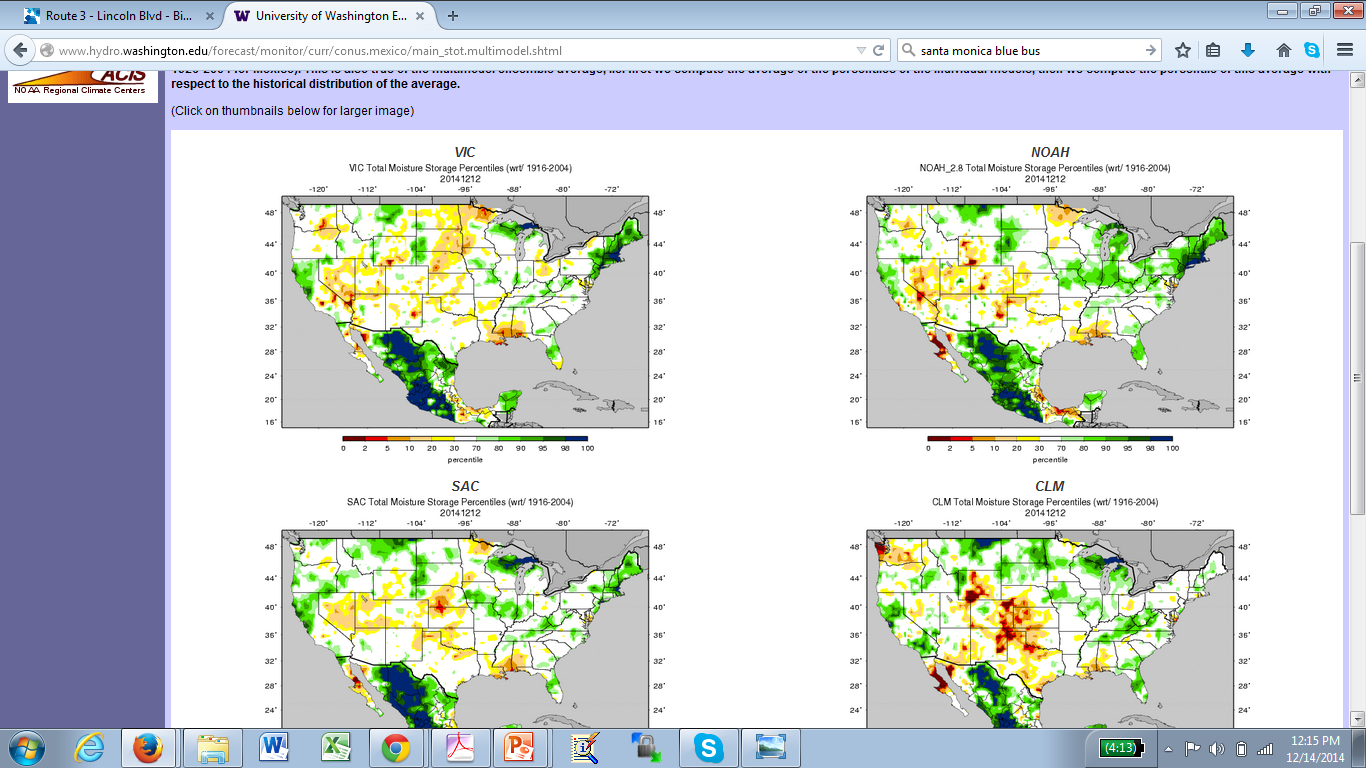 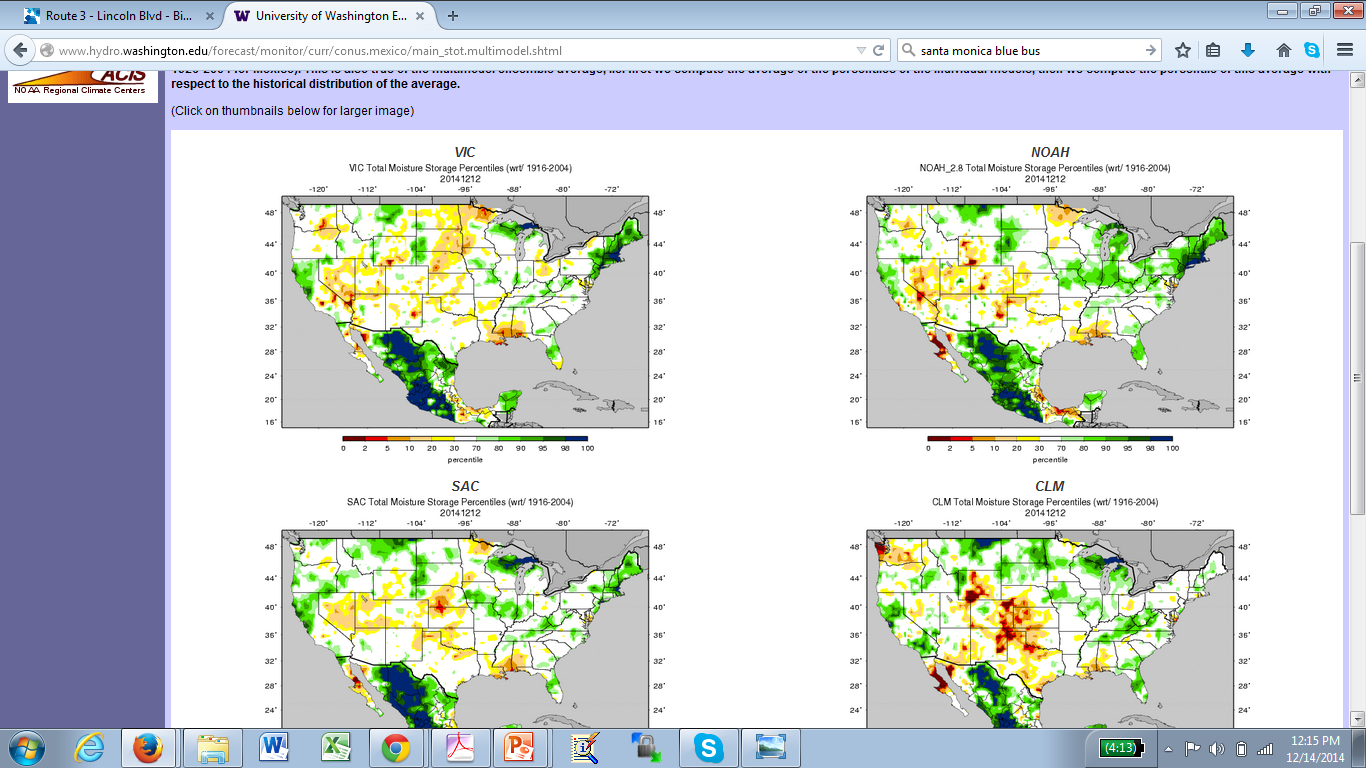 UW Surface Water Monitor for the CONUS and Mexico, effective 12/12/14 (total moisture)
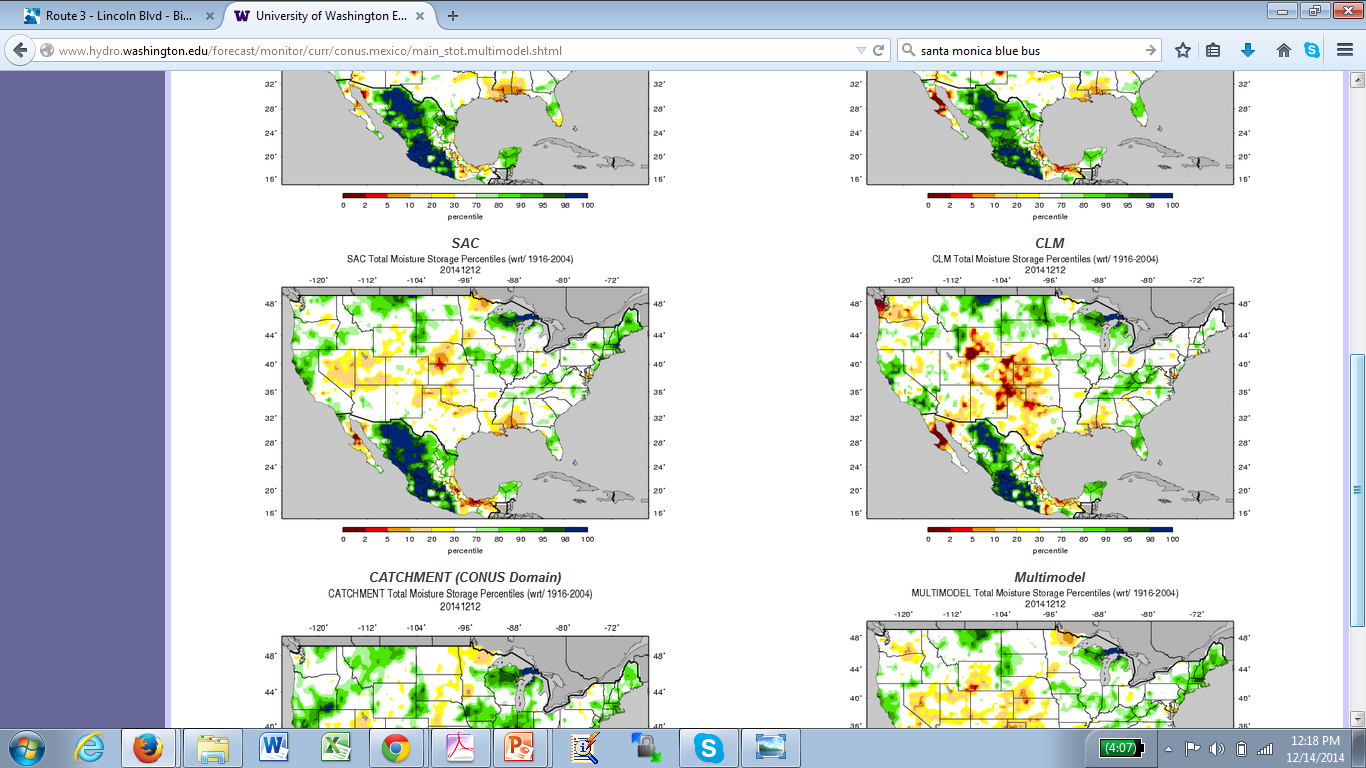 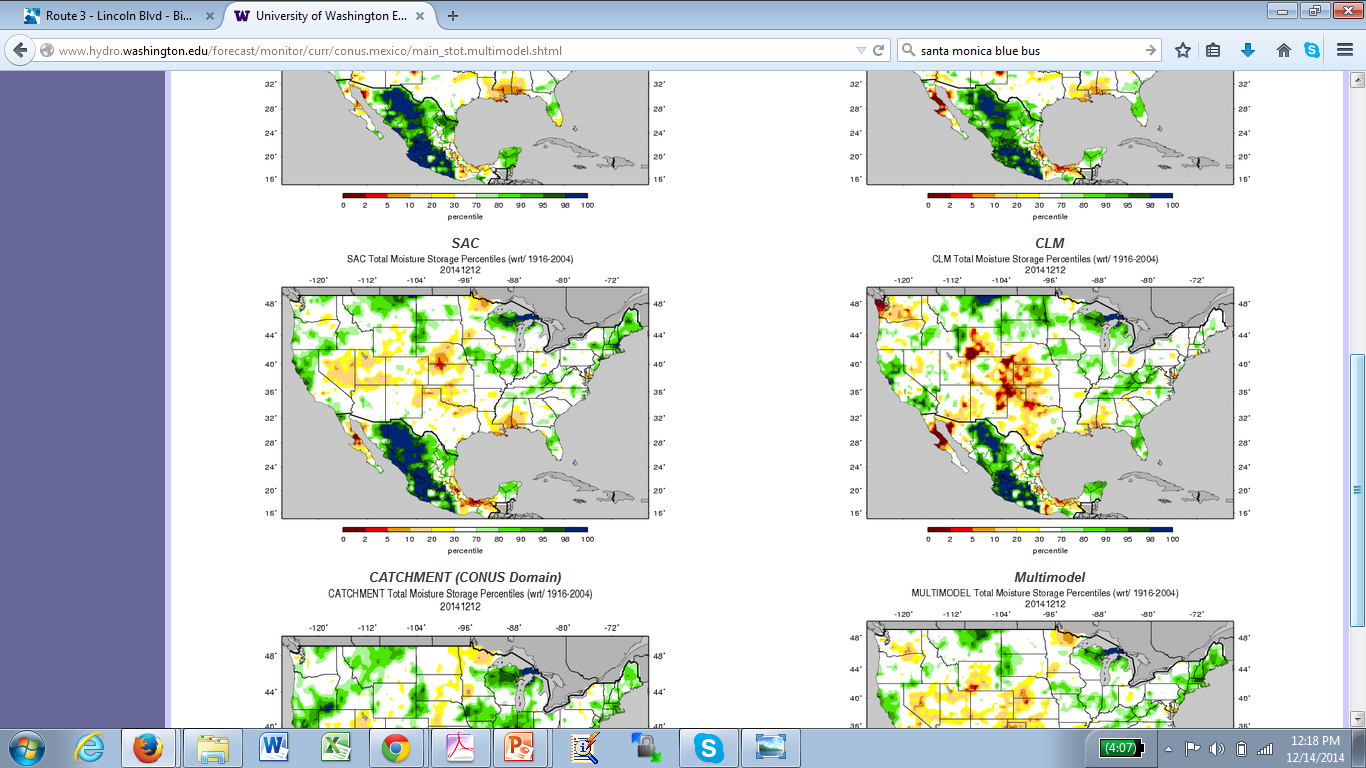 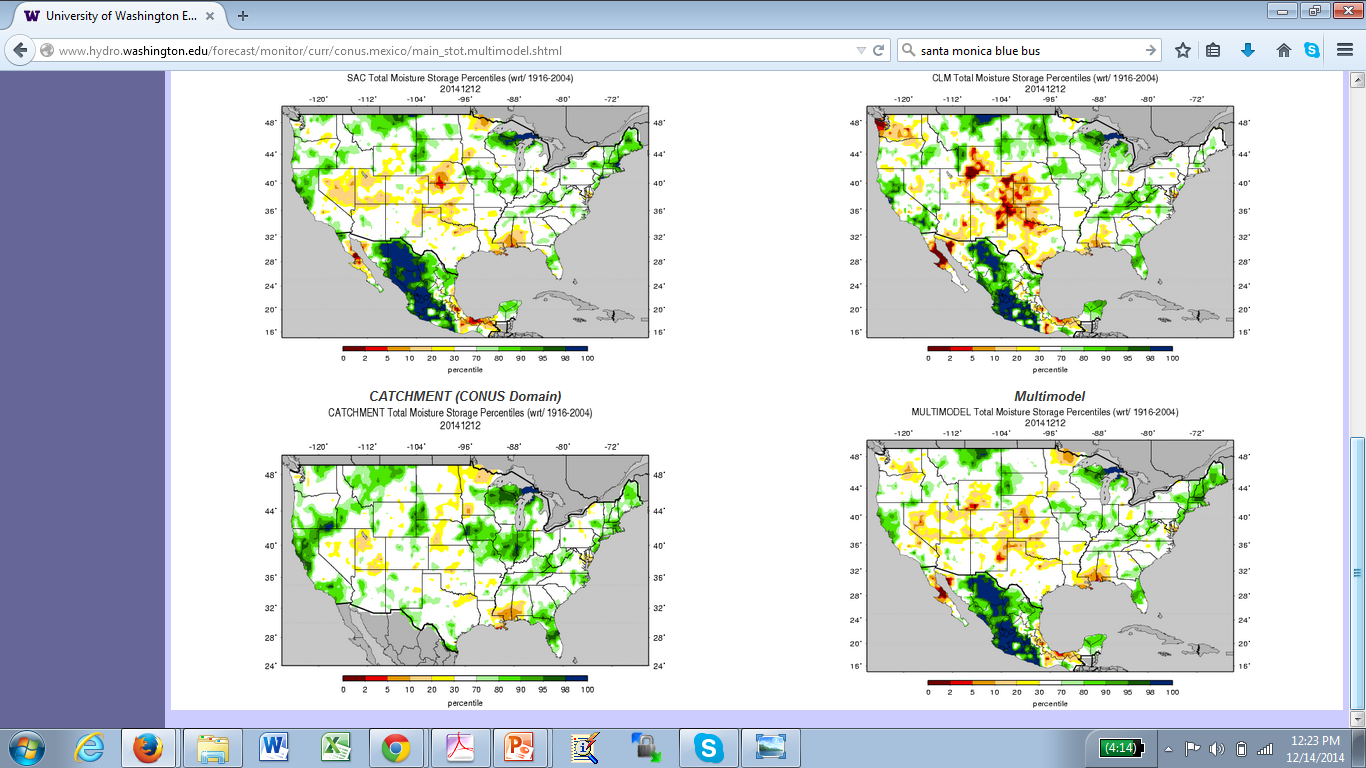 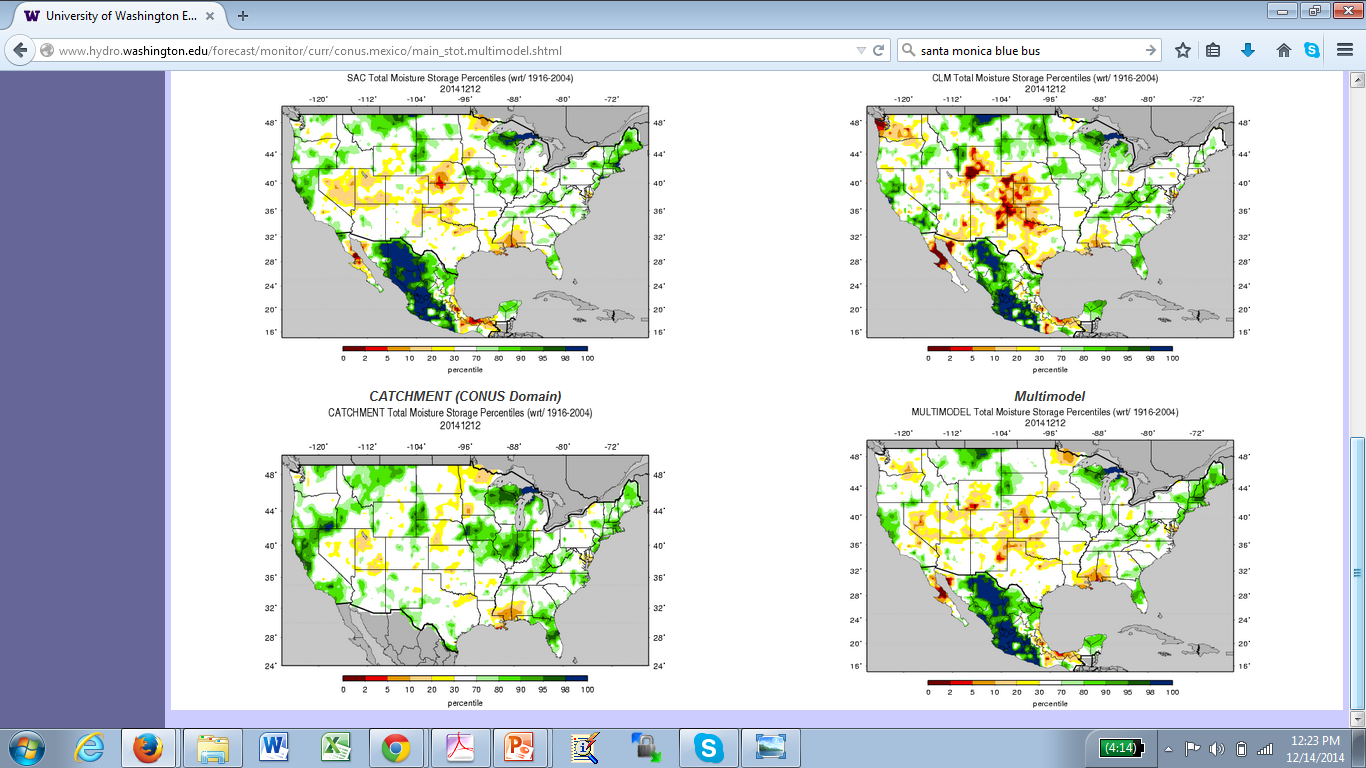 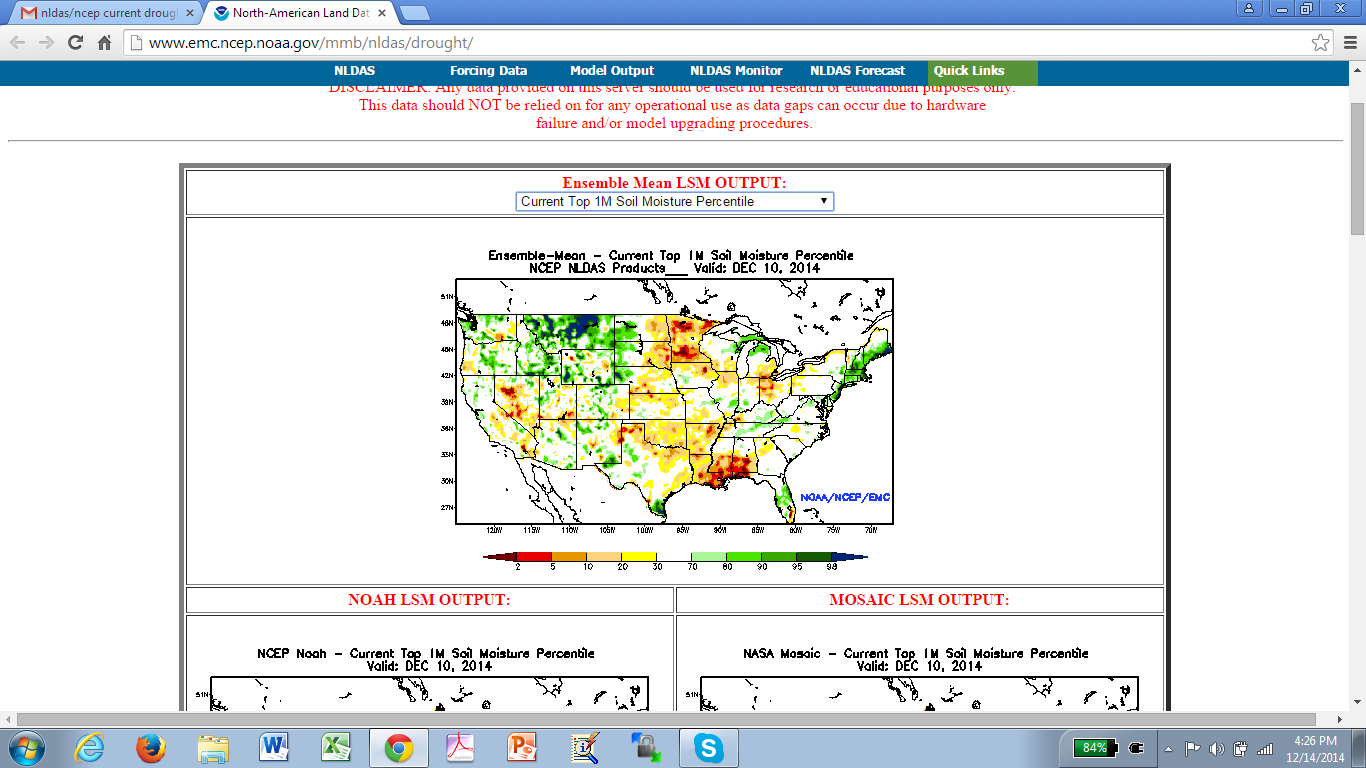 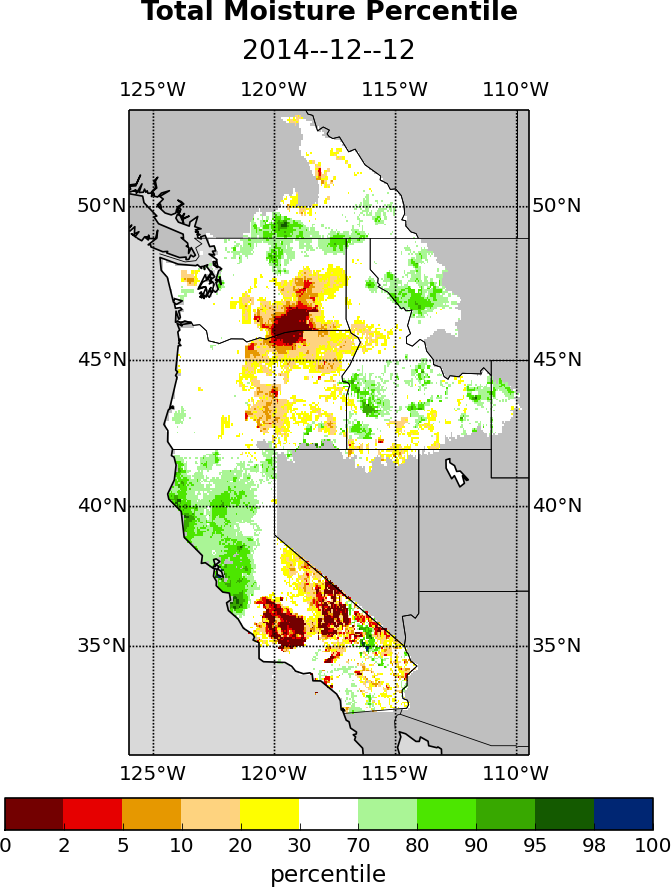 Total moisture (soil plus snow) from UW West Coast drought monitor, effective 12/12/14
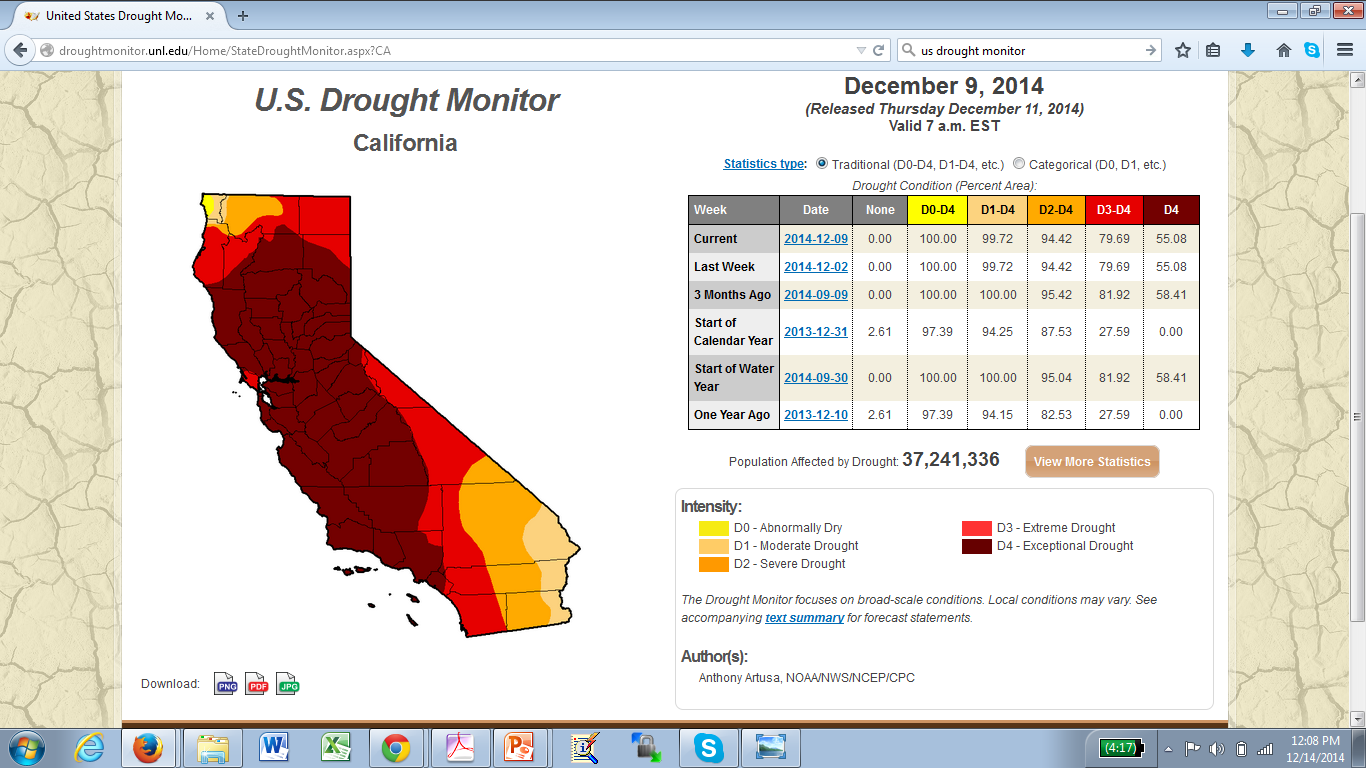 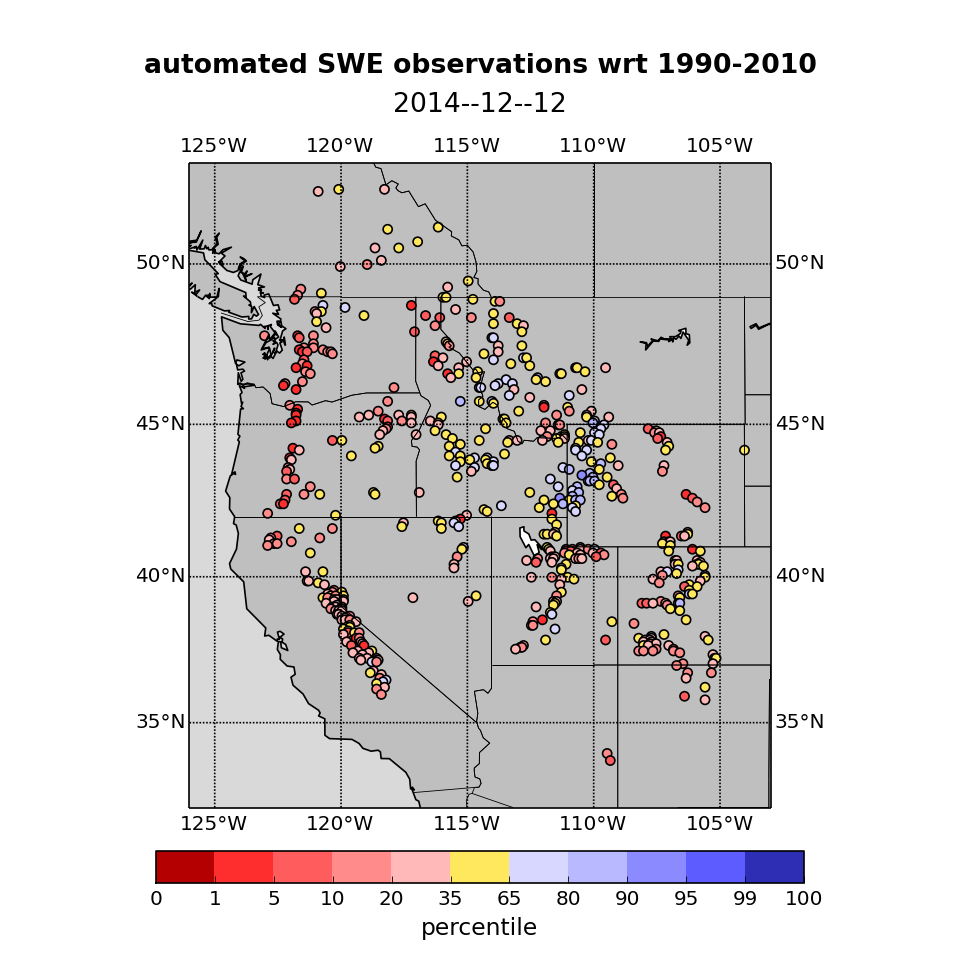 6:40 AM
1976-77 Drought
Table 2: Number of WRIAs under class 3 or more severe drought according to DMS indicators during the 1976-77 drought.
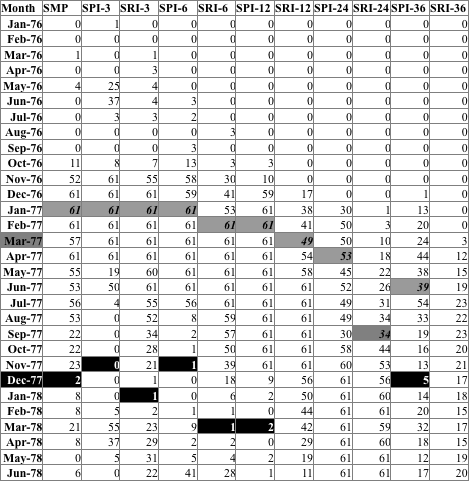 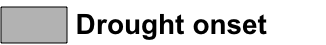 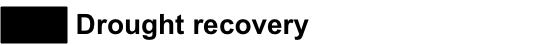 Official Drought Onset
Official Drought  Recovery
19
6:40 AM
2000-01 Drought
Table 3: Number of WRIAs under class 3 or more severe drought according to DMS indicators during the 2000-2001 drought.
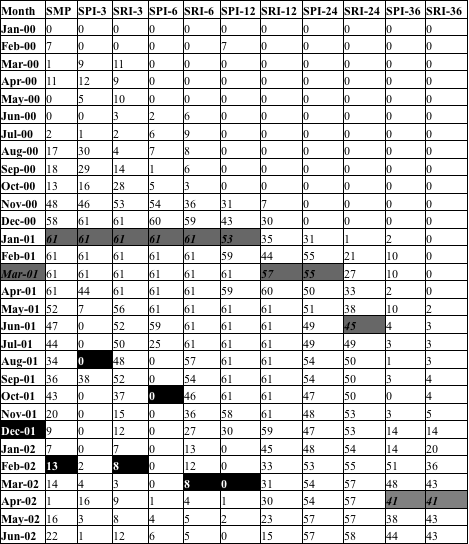 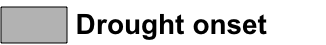 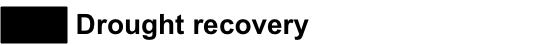 Official Drought Onset
Official Drought  Recovery
20
Implications for GDIS:  Resistance to top down approaches (but that is the norm for weather forecasts??)
In conclusion …
Critical importance of a) retrospective LSM forcings and analysis and b) statistically consistent real-time LSM forcings
Drought predictability is mostly governed by hydrologic initial conditions beyond weather forecast time scales (order 1 week)
Objective drought monitors can aid in detection of drought onset and termination, but other (non-physical) factors often govern